Policing in Canada
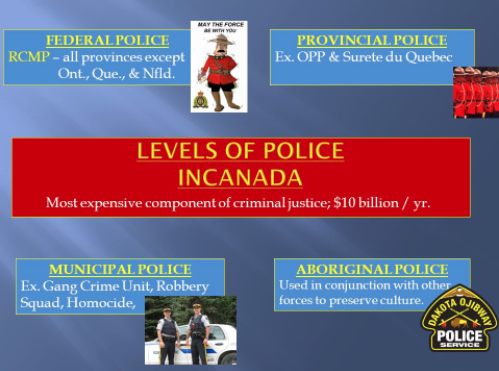 Federal Police – RCMP (Anti-terrorism, etc)
-RCMP are contractors for every level of police

Provincial Police – Surete De Quebec, Ontario Provincial Police (OPP)

Municipal Police – Vancouver PD, Nelson City Police, Abbotsford Police

Advantages of RCMP /Advantages of City Police
Federal Police
Border Integrity
Drugs / Organized Crime
International Policing
Financial Crime
Provincial Police
Small towns not big enough to pay for policing
Special requests during emergencies
Traffic/Highway patrol
Investigation services to small towns
Protect Provincial officials
Municipal Police Force
Different units (Gang, General Investigation, General Duty, Drugs)
Preserve peace
Prevent Crime
Assist Victims
Apprehend Criminals
Execute Warrants
Lay Charges
Enforce Bylaws
Aboriginal Police
First Nations bands can have own police forces